大数据联合研究院
TYUT
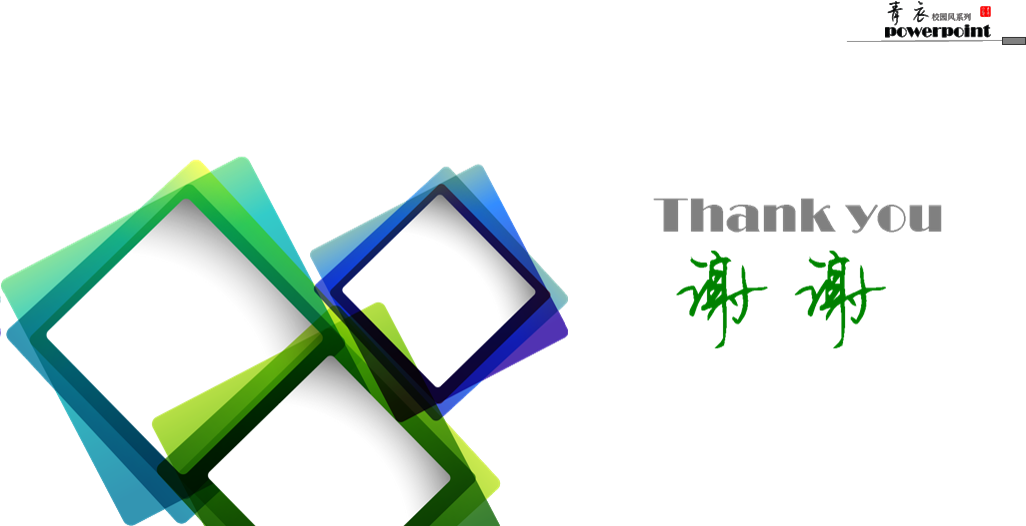 http://cds.tyut.edu.cn
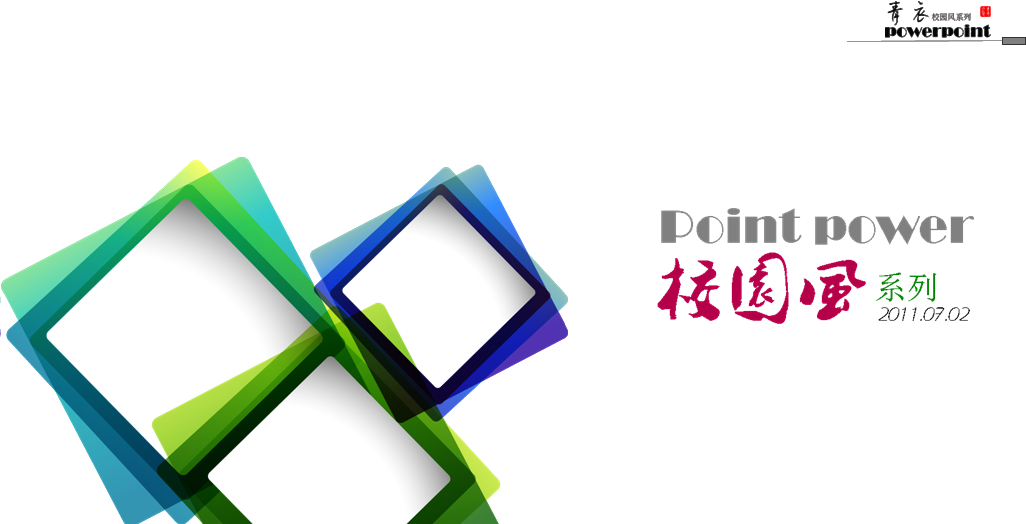 Linux操作系统
NO.2
系统与安全
NO.1 
操作基础
第10章 Shell 脚本编程
主讲人：郑文 研究员
2019-12-03
NO.3
网络服务
本章内容要点
1
Shell脚本编程
脚本简介，变量操作，特殊变量和简单脚本，Shell脚本跟踪与调试

分支结构和循环结构
条件测试，if语句，case语句，while和until语句，for语句，select语句

函数
函数的概念，函数及其用途，函数的定义和调用，函数的使用举例
Shell编程基础
3
Shell脚本和Shell编程
当命令不在命令行中执行，而是从一个文件中执行时，该文件就称为 Shell 脚本。
Shell 脚本是纯文本文件。
Shell 脚本通常以 .sh 作为后缀名，但不是必须。
Shell 脚本是以行为单位的，在执行脚本的时候会分解成一行一行依次执行。
Shell 是一种功能强大的解释型编程语言
通常用于完成特定的、较复杂的系统管理任务
Shell 脚本语言非常擅长处理文本类型的数据
4
Shell脚本的成分
程序元素
保留字、运算符、表达式
变量、数组、输入输出
控制结构（顺序、分支、循环、子程序调用）
Shell功能 【参见第2、3章内容】
执行命令（内置命令、外部命令、自编程序）
重定向、管道、命令替换、命令聚合
通配符、注释符、……
Shell环境
5
Shell 脚本的建立与执行
Shell 脚本的建立
使用文本编辑器编辑脚本文件
$ vi script-file
为脚本文件添加可执行权限
$ chmod +x script-file
Shell 脚本的执行
在子Shell中执行
$ bash script-file
$ script-file
在当前Shell中执行
$ source script-file
$ .  script-file
PATH 环境变量的默认值不包含当前目录，
若脚本文件在当前目录，应使用 ./script-file
PATH 环境变量的默认值包含 ~/bin 目录，
用户可以将自己的脚本文件存放在 ~/bin 目录，
之后即可直接调用脚本文件名执行脚本了
6
Shell 脚本的编码规范
以 #! 开头：通知系统用何解释器执行此脚本
#!/bin/bash
#!/bin/ksh
以注释形式说明如下的内容：
# 脚本名称
# 脚本功能
# 作者及联系方式
# 版本更新记录
# 版权声明
# 对算法做简要说明（如果是复杂脚本）
7
[Speaker Notes: #!/bin/sh
#!/bin/bash
#!/usr/bin/perl
#!/usr/bin/tcl
#!/bin/sed -f
#!/usr/awk -f]
Shell脚本举例（1）
#!/bin/bash
# This is the first Bash shell program 
# Scriptname: greetings.sh
echo
echo -e "Hello $LOGNAME, \c"
echo    "it's nice talking to you."
echo -n "Your present working directory is: "
pwd # Show the name of present directory
echo
echo -e "The time is `date +%T`!. \nBye"
echo
8
Shell脚本举例（2）
#!/bin/bash
## Script Name：/etc/cron.daily/ntpdate
# 使用NTP的客户端命令ntpdate与远程NTP服务器进行同步
# 也可以用局域网内的NTP服务器替换 pool.ntp.org
/usr/sbin/ntpdate -s pool.ntp.org
# 更改硬件时钟时都会记录在/etc/adjtime文件中
# 使hwclock根据先前的记录来估算硬件时钟的偏差，
# 并用来校正目前的硬件时钟
/sbin/hwclock --adjust
# 将系统时钟同步到硬件时钟
/sbin/hwclock –systohc
9
[Speaker Notes: 搭建自己的NTP时间服务器: http://cyr520.blog.51cto.com/714067/746905]
脚本调试方法
在 bash 调用脚本时使用参数
$ bash [-x] [-n] [-v]  scriptName
在脚本中使用 bash 内置的 set 命令使整个或部分脚本处于调试模式
开启：set [-x] [-n] [-v]
结束：set [+x] [+n] [+v]
10
[Speaker Notes: http://www.cyberciti.biz/tips/debugging-shell-script.html
 http://www.cyberciti.biz/faq/turn-on-or-off-color-syntax-highlighting-in-vi-or-vim/
 http://bashdb.sourceforge.net/]
脚本调试 1
sh –x 脚本名
该选项可以使用户跟踪脚本的执行，此时 shell 对脚本中每条命令的处理过程为：先执行替换，然后显示，再执行它。
shell 显示脚本中的行时，会在行首添加一个加号 “ + ”。
sh –v 脚本名
在执行脚本之前，按输入的原样打印脚本中的各行。
sh –n 脚本名
对脚本进行语法检查，但不执行脚本。如果存在语法错误，shell 会报错，如果没有错误，则不显示任何内容。
11
脚本调试举例 1
对脚本进行语法检查
$ bash -n greetings.sh
显示脚本中每个原始命令行及其执行结果
$ bash -v greetings.sh
以调试模式执行脚本
$ bash -x greetings.sh
12
脚本调试 2 — set命令
在脚本内使用set命令开启调试选项
set -x ：显示由shell执行的命令及其参数
set -v ：显示由shell读入的命令行
set -n ：读取命令但不执行他们，用于语法检查
在脚本内使用set命令关闭已开启的调试选项
set +x
set +v
set +n
13
脚本调试举例 2
$ bash greetings.sh
./greetings.sh
$ source greetings.sh
#!/bin/bash
# This is the first Bash shell program 
# Scriptname: greetings.sh
set -x ### Turn ON debug mode ###
echo
echo -e "Hello $LOGNAME, \c"
echo    "it's nice talking to you."
echo -n "Your present working directory is: "
pwd # Show the name of present directory
echo
set +x ### Turn OFF debug mode ###
echo -e "The time is `date +%T`!. \nBye"
echo
14
Shell脚本的类型
非交互式脚本
不需要读取用户的输入, 也不用向用户反馈某些信息
每次执行都是可预见的, 因为它不读取用户输入, 参数是固定的
可以在后台执行
交互式脚本
脚本可以读取用户的输入, 实时向用户反馈信息（输出某些信息）
这样的脚本更灵活, 每次执行时的参数可由用户动态设定
用户界面更友好，但不适用于自动化任务（如cron任务）
15
学习Shell编程的前提
掌握一种文本编辑器的使用（Vi）
熟悉 Linux 文件系统的布局
学习 Shell 的各种功能
重定向、管道、命令替换、命令聚合
学习各种管理和监视命令的使用
用户管理、权限管理、进程管理、包管理……
系统监视、网络监视 ……
学习各种文本文件工具的使用
cat、grep、tr、sed、awk ……
正则表达式
系统的配置文件几乎都是纯文本文件
16
变量和表达式
17
Shell 变量操作
变量替换扩展
变量测试
变量的字符串操作
变量的间接引用
变量的数值计算
$[expression]  
$((expression))
expr
let
declare -i
输入
变量赋值
name=value
readonly
从标准输入读取
read
输出
echo
printf
18
变量替换扩展—变量测试
19
变量测试举例
color=blue
newcolor=${color:-grey}
unset color
echo "The sky is ${color:-grey} today"
echo $color
echo "The sky is ${color:=grey} today"
echo $color
echo "The sky is ${color:?error} today"
echo $color
echo "The sky is ${color:+blue} today"
echo $color
20
[Speaker Notes: （1）通常变量替换扩展作为赋值语句的右值使用，即将变量替换扩展再赋予另一个变量来使用。
（2）使用变量替换扩展可以将Shell脚本中的if语句简化为一个使用变量替换扩展的赋值语句。]
变量替换扩展 ——字符串计数、截取
m 的取值从 0 到 ${#var}-1
注：pattern 中可以使用通配符。
21
字符串变量替换扩展举例1
str='I love linux. I love UNIX too.’
echo ${#str}
30
echo ${#str:13}
I love UNIX too.
echo ${#str:7:5}
linux
echo ${str#I love}
linux. I love UNIX too.
echo ${str#I*.}
I love UNIX too.
echo ${str##I*}
22
变量替换扩展 ——字符串替换
注：
（1）old 中可以使用 通配符。
（2）var 可以是 @ 或 *，表示对每个位置参数进行替换
23
字符串变量替换扩展举例2
str='I love linux. I love UNIX too.’
echo ${str/love/like}
I like linux. I love UNIX too.
echo ${str//love/like}
I like linux. I like UNIX too.
echo ${str/I*linux/I like FreeBSD}
I like FreeBSD. I love UNIX too.
echo ${str/#I love/"J'aime"}
J'aime linux. I love UNIX too.
echo ${str//I love/"J'aime"}
J'aime linux. J'aime UNIX too. 
echo ${str/%too./also.}
I love linux. I love UNIX also.
24
字符串变量替换扩展举例3
set 1v1 1v2 1v3 1v4
echo $@
1v1 1v2 1v3 1v4
echo ${@/1/a}
av1 av2 av3 av4
echo ${@//1/a}
ava av2 av3 av4
echo ${@/%1/a}
1va 1v2 1v3 1v4
25
Shell内置命令—eval
eval arg1 [arg2] ... [argN]
对参数进行两次扫描和替换
 将所有的参数连接成一个表达式，并计算或执行该表达式
 参数中的任何变量都将被展开
listpage="ls -l | more"
eval $listpage
eval $(ssh-agent)
eval newstr=\$$str2
eval echo \$${x}_URL
26
[Speaker Notes: 比较：
myfile=“cat file1.txt”
echo $myfile
myfile=“cat file1.txt”
eval echo $myfile
myfile=“cat file1.txt”
eval $myfile]
变量的间接引用
通过 str2 的值来引用 str1 的值
str1="Hello World"
str2=str1
echo $str2
＃ bash2.0以上才支持
newstr=${!str2}
echo $newstr
Hello World
或
echo ${!str2}
Hello World
eval newstr=\$$str2
echo $newstr
Hello World
或
eval echo \$$str2
Hello World
27
变量的间接引用（续）
通过 x 的值来引用 CENTOS_URL 的值
x="CENTOS"
CENTOS_URL="http://mirrors.163.com/centos/"
eval newstr=\$${x}_URL
echo $newstr
或
eval echo \$${x}_URL
＃ bash2.0以上才支持
newstr=${x}_URL
echo $newstr
CENTOS_URL
echo ${!newstr}
http://mirrors.163.com/centos/
28
Shell 变量的分类
用户自定义变量
由用户自己定义、修改和使用
Shell 环境变量
由系统维护，用于设置用户的Shell工作环境
只有少数的变量用户可以修改其值
位置参数变量（Positional Parameters）
通过命令行给程序传递执行参数
可用 shift 命令实现位置参数的迁移
专用参数变量（Special Parameters）
Bash 预定义的特殊变量
用户不能修改其值
29
位置参数变量
是一组特殊的内置变量
跟在脚本名后面的用空格隔开的每个字符串
$1 表示第1个参数值，……，$9 表示第9个参数值
${10} 表示第10个参数值， ${11} 表示第11个参数值， ……
位置参数的用途
从 shell 命令/脚本 的命令行接受参数
在调用 shell 函数时为其传递参数
30
专用参数变量
命令行参数相关
$*        将所有位置参量看成一个字符串（以空格间隔） 。
$@      将每个位置参量看成单独的字符串（以空格间隔）。
 “$*”   将所有位置参量看成一个字符串（以$IFS间隔）。
 “$@” 将每个位置参量看成单独的字符串（以空格间隔） 。
$0       命令行上输入的Shell程序名。
$#       表示命令行上参数的个数。
进程状态相关
$?  表示上一条命令执行后的返回值
$$  当前进程的进程号
$!   显示运行在后台的最后一个作业的 PID 
$_  在此之前执行的命令或脚本的最后一个参数
31
位置参数和专用参数举例
执行脚本
$ ./vartest.sh 1 ‘2 3’ 4 5 a b c d e f g
#!/bin/bash
# ScriptName: vartest.sh
# To test Positional Parameters & Special Parameters.
echo "Hello,$USER,the output of this script are as follows:"
echo "The script name is                    : $(basename $0)"
echo "The first param of the script is      : $1"
echo "The second param of the script is     : $2"
echo "The tenth param of the script is      : ${10}"
echo "All the params you input are          : $@"
echo "All the params you input are          : $*"
echo "The number of the params you input are: $#"
echo "The process ID for this script is     : $$"
echo "The exit status of this script is     : $?”
32
$@、 $*和环境变量IFS
执行脚本
$ ./ifsargs.sh 1 ‘2 3’ 4 5 a b c d e f g
#!/bin/bash
# ScriptName: ifsargs.sh
#### Set the IFS to | ####
IFS='|'

echo "Command-Line Arguments Demo"
echo "* All args displayed using \$@ positional parameter *"
echo $@
echo "* All args displayed using \$* positional parameter *"
echo $*

echo '* All args displayed using "$@" positional parameter *'
echo "$@"        #*** double quote added ***#
echo '* All args displayed using "$*" positional parameter *'
echo "$*"        #*** double quote added ***#
33
[Speaker Notes: # $@ expanded as "$1" "$2" "$3" ... "$n"
# $* expanded as "$1y$2y$3y...$n", where y is the value of IFS variable
# i.e. "$*" is one long string and $IFS act as an separator or token delimiters.]
位置参数和 shift 命令
shift [n]
将位置参量列表依次左移n次，缺省为左移一次
一旦位置参量列表被移动，最左端的那个参数就会从列表中删除
经常与循环结构语句一起使用，以便遍历每一个位置参数
#!/bin/sh
# ScriptName: pp_shift.sh
# To test Positional Parameters & Shift.
echo "The script name is :  $0"
echo '$1'=$1,'$2'=$2,'$3'=$3,'$4'=$4   --   '$#'="$#" 
echo '$@': "$@" 
shift              # 向左移动所有的位置参数1次
echo '$1'=$1,'$2'=$2,'$3'=$3,'$4'=$4   --   '$#'="$#"
echo '$@': "$@"
shift 2            # 向左移动所有的位置参数2次
echo '$1'=$1,'$2'=$2,'$3'=$3,'$4'=$4   --   '$#'="$#"
echo '$@': "$@"
$ ./pp_shift.sh  1 b 3 d 4 f
34
退出/返回状态
$?：返回上一条语句或脚本执行的状态
0：成功
1－255：不成功
exit 命令
exit 命令用于退出脚本或当前Shell 


n 是一个从 0 到 255 的整数
0 表示成功退出，非零表示遇到某种失败
返回值 被保存在状态变量 $? 中
exit n
35
常见的返回状态码
0：
执行正确
1：
通用错误
126：
命令或脚本没有执行权限
127：
命令没找到
$ echo $$    # 显示当前进程的 PID
9245
$ echo $?    # 显示在此之前执行的命令的返回值
0
$ bash       # 调用子Shell
$ echo $$    # 显示当前进程的 PID
9474
$ exit 1     # 指定返回值并返回父Shell
$ echo $?    # 显示上一个Shell/脚本的返回值
1
$ list       # 执行不存在的命令
bash: list: command not found
$ echo $?
127
$ touch bbb.sh
$ ./bbb.sh   # 执行不具有执行权限的命令
bash: ./bbb.sh: Permission denied
$ echo $?
126
36
read
从键盘输入内容为变量赋值
read  [-p  "信息"]  [var1 var2 ...]
若省略变量名，则将输入的内容存入REPLY变量
结合不同的引号为变量赋值
双引号 ” ”：允许通过$符号引用其他变量值
单引号 ’ ’：禁止引用其他变量值，$视为普通字符
反撇号 ` ` ：将命令执行的结果输出给变量
更多read的用法参见
http://bash.cyberciti.biz/guide/Getting_User_Input_Via_Keyboard
37
read 举例
#!/bin/bash
# This script is to test the usage of read
# Scriptname: ex4read.sh
echo "=== examples for testing read ==="
echo -e "What is your name? \c"
read name
echo "Hello $name"
echo
echo -n "Where do you work? "
read
echo "I guess $REPLY keeps you busy!"
echo
read -p "Enter your job title: "
echo "I thought you might be an $REPLY."
echo
echo "=== End of the script ==="
38
只读变量
只读变量
是指不能被清除或重新赋值的变量。
readonly variable
举例
[lrj@centos1 ~]$ myname=Osmond
[lrj@centos1 ~]$ echo $myname
Osmond
[lrj@centos1 ~]$ readonly myname
[lrj@centos1 ~]$ unset myname
-bash: unset: myname: cannot unset: readonly variable
[lrj@centos1 ~]$ myname="Osmond Liang"
-bash: myname: readonly variable
[lrj@centos1 ~]$
39
同时输出多行信息
使用 echo



使用  here file
echo "
Line1
Line2
Line3
"
多行内容中不能出现双引号，否则 echo 提前结束
 若确实需要使用双引号，需使用转义字符： \"
cat <<_END_
Line1
Line2
Line3
_END_
_END_可以是任意字符串，只要上下一致即可
   多行内容中不能出现内容为_END_开始的行，否则 cat 提前结束
40
整数运算
Bash 变量没有严格的类型定义
本质上 Bash 变量都是字符串
若一个字面常量或变量的值是纯数字的，不包含字母或其他字符， Bash可以将其视为长整型值，并可做算数运算和比较运算。
Bash 也允许显式地声明整型变量
declare -i 变量名
41
算数运算符
注：按位运算是以二进制形式进行的。
42
算术运算扩展
$[expression]  
$((expression))
num1=$[4+1]; echo $num1
num1=$(($num1*2-3)); echo $num1
((num2=2+3**2-1001%5)); echo $num2
num2=$((2+3**2-1001%5)); echo $num2
echo $((2+3**2-1001%5))
用 $[···]，$((···)) 进行整数运算时，括号内变量前的美元符号  $ 可以省略。
注意 ${···}，$(···)，$[···]，$((···)) 的不同作用
43
Shell内置命令—let
let 内置命令用于算术运算
num2=1; echo $num2
let num2=4+1; echo $num2
let num2=$num2+1; echo $num2
赋值符号和运算符两边不能留空格！
 如果将字符串赋值给一个整型变量时，则变量的值为 0
 如果变量的值是字符串，则进行算术运算时设为 0
let num2=4 + 1
let "num2=4 + 1" # 用引号忽略空格的特殊含义
用 let 命令进行算术运算时，最好加双引号。
44
expr
man expr
通用的表达式计算命令
表达式中参数与操作符必须以空格分开。
表达式中的运算可以是算术运算，比较运算，字符串运算和逻辑运算。
expr 5 % 3
expr 5 \* 3        # 乘法符号必须被转义
expr 2 + 5 \* 2 - 3 % 2
expr \( 2 + 5 \) \* 2 – 3  # 括号必须被转义
45
浮点数运算
bash 只支持整数运算
可以通过使用 bc 或 awk 工具来处理浮点数运算
n=$(echo "scale=3; 13/2" | bc )
echo $n
m=`awk 'BEGIN{x=2.45;y=3.123; \ 
   printf "%.3f\n", x*y}'`
echo $m
46
printf 命令
printf 可用来按指定的格式输出变量
printf format 输出参数列表
printf "%-12.5f\n"  123.456
format以%开头
格式符
flag
field width
precision
-:左对齐
+:输出符号
0:空白处添0
空格:前面加一空格
字段宽度
小数点后输出位数
47
printf 命令（续）
printf 命令的格式说明符
format 中还可以使用
48
printf 命令举例
例：
printf "The number is: %.2f\n" 100
printf "%-20s|%12.5f|\n" "Joy" 10
printf "%-10d%010o%+10x\n" 20 20 20
printf "%6d\t%6o\"%6x\"\n" 20 20 20
49
数组的引用
${variable[n]}
数组变量
Bash 2.x 以上支持一维数组，下标从 0 开始。
使用 declare 声明或直接给变量名加下标来赋值。
declare -a variable
variable=(item1 item2 item2 ... )
variable=(item1 item2 item2 ... )
variable[n]=value
50
数组与数组元素的删除
unset stu[1]   # 删除stu的第二个元素
unset stu      # 删除整个数组
数组赋值时无须按顺序赋值
x[3]=100; echo ${x[*]}
state=(ME [3]=CA [2]=NT); echo ${state[*]}
数组变量举例
declare -a stu
stu=(math1101 math1102 math1103)
echo ${stu[0]}  # 列出stu的第一个元素
echo ${stu[*]}  # 列出stu的所有元素
echo ${#stu[*]} # 给出数组stu中元素的个数
51
内置命令 declare 可用来声明变量。
declare [选项] variable[=value]
Shell内置命令——declare
52
例：
declare myname=osmond
declare –x myname2=lrj
myname2=lrj
declare –x myname2
declare 举例
declare –r myname=osmond
unset myname
declare myname=“Osmond Liang"
declare
53
变量及相关命令小结1
echo $variable  或  echo ${variable}
unset variable
set
readonly variable
declare [选项] variable=value
54
变量及相关命令小结2
let 或 expr
$[expression] 、$((expression))
eval newstr=\$$str2 、newstr=${!str2}
${var:-word}、${var:=word}、${var:?word}、${var:+word}
$0、$1-$9、${n}、$#、$*、$@、$$、$!、$?、$-
55
变量及相关命令小结3
read var1 var2 ...
输入
read
 REPLY
read –p "提示"
 REPLY
输出
输出参数用空格隔开
printf "%-12.5f \t %d \n" 123.45 8
format以%开头
格式符
\b
\n
\r
\t
\v
\\
\”
%%
c
d
e
f
g
s
o
x
flag
field width
precision
-:左对齐
+:输出符号
0:空白处添0
空格:前面加一空格
字段宽度
小数点后输出位数
56
本章内容要点
1
Shell脚本编程
脚本简介，变量操作，特殊变量和简单脚本，Shell脚本跟踪与调试

分支结构和循环结构
条件测试，if语句，case语句，while和until语句，for语句，select语句

函数
函数的概念，函数及其用途，函数的定义和调用，函数的使用举例
条件测试
58
条件测试简介
条件测试可以判断某个特定条件是否满足
测试之后通常会根据不同的测试值选择执行不同任务
条件测试的种类
命令成功或失败
表达式为真或假
条件测试的值
Bash中没有布尔类型变量
退出状态为 0 表示命令成功或表达式为真
非0 则表示命令失败或表达式为假
状态变量 $? 中保存了退出状态的值
59
条件测试举例（1）
$ User=osmond
$ grep ^$User /etc/passwd
$ echo $? 

$ grep ^$User /etc/passwd > /dev/null        \
  && echo “$User is a user in /etc/passwd.”  \
  || echo “$User isn’t a user in /etc/passwd.”
$ Host=centos1
$ ping –c 1 $Host
$ echo $? 

$ ping –c 1 $Host > /dev/null   \
  && echo “$Host is up.”        \
  || echo “$Host is down.”
60
条件测试语句
语句
格式1： test <测试表达式> 
格式2： [ <测试表达式> ] 
格式3： [[ <测试表达式> ]] （bash 2.x 版本以上）
说明
格式1 和 格式2 是等价的，格式3是扩展的 test 命令
在 [[ ]] 中可以使用通配符进行模式匹配
&&, ||, <, 和>能够正常存在于[[ ]]中，但不能在 [] 中出现
[和[[之后的字符必须为空格，]和]]之前的字符必须为空格
要对整数进行关系运算也可以使用 (()) 进行测试
61
[Speaker Notes: 要对整数进行关系运算也可以使用Shell的算术运算符 (()) 进行测试]
条件测试操作符
条件测试表达式中可用的操作符
文件测试操作符
字符串测试操作符
整数二元比较操作符
使用逻辑运算符
62
文件测试
测试：文件是否存在，文件属性，访问权限等。
更多文件测试符参见 test 的在线帮助
man test
63
使用lftp同步yum仓库
#!/bin/bash
## Script Name： sync_iredmail_yum_repo.sh
DIST=5
ARCH="i386"
EXCL_ARCH="x86_64" 

SRC=http://iredmail.org/yum/rpms/$DIST/
DST=/var/ftp/yum/repos/iredmail/$DIST/$ARCH/
[ ! -e $DST ] && mkdir -p $DST
excludes="\"(${EXCL_ARCH})|(repodata)\""

cd $DST
lftp -e "set mirror:exclude-regex  $excludes  && \
  mirror --delete --only-newer --verbose && exit" $SRC
createrepo . > /dev/null
64
[Speaker Notes: [iredmail]
name= iredmail RHEL/CentOS 5
#baseurl=http://iredmail.org/yum/rpms/5/
baseurl=file:///var/ftp/yum/repos/iredmail/5/i386
enabled=1
gpgcheck=0
priority=1]
字符串测试
字符串按从左到右对应字符的ASCII码进行比较
65
[Speaker Notes: [[ str1 =~ str2 ]] ; echo $?
1
[[ str1 =~ str ]]  ; echo $?
0
[[ str1 =~ tr ]]   ; echo $?
0]
字符串的空值检查
检查空值
[ "$name" = "" ]
[ -z "$name" ]
[ ! "$name" ]
[ "X${name}" = "X" ]
检查非空值
[ "$name" != "" ]
[ -n "$name" ]
[ "$name" ]
[ "X${name}" != "X" ]
66
整数测试（1）
操作符两边必须留空格！
67
整数测试（2）
操作符两边的空格可省略！
68
条件测试举例（2）
$ a=linux ; b=unix
$ n=5 ; m=7
$ [ $a != $b ] && echo T || echo F
T
$ [[ $a != $b ]]&& echo T|| echo F
T
$ [ $n -gt $m ]&& echo T || echo F
T
$ [[ $n>$m ]] && echo T || echo F
F
$ ((n>m)) && echo T || echo F
F
$ (($n>$m)) && echo T || echo F
F
$ [[ n>m ]] && echo T || echo F
T
$ [ $a != $b ]   ; echo $?
0
$ [[ $a != $b ]] ; echo $?
0
$ [ $n -gt $m ]  ; echo $?
1
$ [[ $n>$m ]]    ; echo $?
1
$ ((n>m))        ; echo $?
1
$ (($n>$m))      ; echo $?
1
$ [[ n>m ]]      ; echo $?
0
69
[Speaker Notes: 1、(( )) 只做算术运算不处理字符串，n、m 视为变量而非字符串常量，即在(())中变量引用的前导$字符可以省略
2、[[ ]]中的 $n、$m 视为变量，n、m 视为字符串常量]
条件测试举例（3）
name=Tom; [ -z $name ]; echo $?
name2=Andy; [ $name = $name2 ] ; echo $?
name=Tom 
[ $name = [Tt]?? ] 
echo $?
name=Tom 
[[ $name = [Tt]?? ]] 
echo $?
X
x=1; [ $x -eq 1 ]; echo $?
X
x=a; [ $x -eq 1 ]; echo $?
方括号前后要留空格！
[]内不能使用通配符！
70
逻辑测试
71
条件测试举例（4）
x=1; name=Tom; [ $x -eq 1 –a –n $name ]; echo $?
[ $x -eq 1 -a \( -f "$FN" -o -d "$FN" \) ]; echo $?
注：不能随便添加括号
X
[ ( $x -eq 1 ) –a ( –n $name ) ]; echo $?
[[ $x = 1 && $name = To? ]]; echo $?
注：不能在 (()) 中做字符串比较
X
(( $x == 1 && $name = To? )); echo $?
(( $x == 1 )) && [[ $name = To? ]]; echo $?
此处的 && 并非逻辑运算符，而是命令聚合（Command Group）
72
流程控制——分支
73
流程控制语句
分支
 if 条件语句
 case 选择语句
循环
 for 循环语句
 while 循环语句
 until 循环语句
 select 循环与菜单
循环控制
break  语句
continue  语句
位置参数处理
 shift  命令
 getopts 命令
74
分支结构—if 语句语法
if expr1      # 如果 expr1 为真(返回值为0)
then          # 那么
   commands1  # 执行语句块 commands1
elif expr2    # 若 expr1 不真，而 expr2 为真
then          # 那么
   commands2  # 执行语句块 commands2
 ... ...      # 可以有多个 elif 语句 
else          # else 最多只能有一个
   commands4  # 执行语句块 commands4
fi            # if 语句必须以单词 fi 终止
75
分支结构—if 语句说明
elif 可以有任意多个（0 个或多个）
else 最多只能有一个（0 个或 1 个）
if 语句必须以 fi 表示结束
exprX 通常为条件测试表达式；也可以是多个命令，以最后一个命令的退出状态为条件值。
commands 为可执行语句块，如果为空，需使用 shell 提供的空命令 “ : ”，即冒号。该命令不做任何事情，只返回一个退出状态 0
if 语句可以嵌套使用
76
条件为真  then
命令序列…
if  条件测试命令
fi  结束判断
条件为假
分支结构—if 语句流程1
单分支：当“条件成立”时执行相应的操作
77
分支结构—if 语句举例1
#!/bin/bash
## filename: areyouok.sh
echo "Are you OK ?"
read answer
# 在 if 的条件判断部分使用扩展的 test 语句 [[...]]
# 在 [[]] 中可以使用shell的通配符进行条件匹配
if  [[ $answer==[Yy]* || $answer==[Mm]aybe ]]
then  echo "Glad to hear it."
fi
78
条件为真
then
命令序列1…
if  条件测试命令
fi  结束判断
条件为假
else
命令序列2…
分支结构—if 语句流程2
双分支：当“条件成立”、“条件不成立”时分别执行不同操作
79
分支结构—if 语句举例2
#!/bin/bash
## filename: test-host-up-or-down.sh
# if 的条件部分可以使用普通的命令进行测试
# 当命令正确执行（$?=0）返回真，否则（$?<>0）返回假
myhost=centos1.ls-al.me
if ping -c1 -w2 $myhost &>/dev/null
then  
  echo "$myhost is UP."
else
  echo "$myhost is DOWN." 
fi
80
分支结构—if 语句举例3
#!/bin/bash
## filename:  idcheck.sh
# purpose: check user id to see if user is root.
# Only root has a uid of 0.
# Format for id output: 
#   uid=9496(ellie) gid=40 groups=40
#   root's uid=0 
#
id=`id | awk -F'[=(]'  '{print $2}'`   # get user ID
echo "your user id is: $id"
if  (( id == 0 ))    # [ $id -eq 0 ]
then  
  echo "you are superuser."
else
  echo "you are not superuser." 
fi
81
条件为真  then
命令序列1…
条件为真  then
if  条件测试命令1
命令序列2…
elif  条件测试命令2
fi  结束判断
……
……
条件为假  else
命令序列n…
分支结构—if 语句流程3
多分支：针对多个条件执行不同操作
82
分支结构—if 语句举例4
#!/bin/bash
## filename: ask-age.sh
read  -p "How old are you?  "  age 
# 使用 Shell算术运算符(())进行条件测试
if ((age<0||age>120)); then
    echo "Out of range !"
    exit 1
fi 
# 使用多分支if语句
if   ((age>=0&&age<13)) ; then   echo "Child !"
elif ((age>=13&&age<20)); then   echo "Callan !"
elif ((age>=20&&age<30)); then   echo "P III !"
elif ((age>=30&&age<40)); then   echo "P IV !"
else   echo "Sorry I asked."
fi
83
分支结构—if 语句举例5
#!/bin/bash
## filename: useronline.sh
# if 语句可以嵌套使用
if [ $# -eq 1 ] # 或 [[ $#==1 ]] 或(($#==1))
then
  if who|grep $1 >/dev/null
  then echo $1 is active.
  else echo $1 is not active.
  fi 
else
  echo "Usage: $0 <username>"
  exit 1
fi
84
分支结构—if 语句举例6
#!/bin/bash
## filename: decide_file_type.sh
# if 语句可以嵌套使用

[ $# -ne 1 ] && echo "Usage: $0 <filename>" ; exit 1
file=$1
if [ -d $file ]
then  echo "$file is a directory"
elif [ -f $file ]
then
  if [ -r $file -a -w $file -a -x $file ] ; then
  # if [[ -r $file && -w $file && -x $file ]] ; then
    echo “You have (rwx) permissioon on $file."
  fi
else
  echo "$file is neither a file nor a directory."
fi
85
分支结构—case 语句语法
case expr in # expr 为表达式，关键词 in 不要忘！
  pattern1)  # 若 expr 与 pattern1 匹配，注意括号
   commands1 # 执行语句块 commands1
   ;;        # 跳出 case 结构
  pattern2)  # 若 expr 与 pattern2 匹配
   commands2 # 执行语句块 commands2
   ;;        # 跳出 case 结构  ... ...    # 可以有任意多个模式匹配
  *)         # 若 expr 与上面的模式都不匹配
   commands  # 执行语句块 commands
   ;;        # 跳出 case 结构esac         # case 语句必须以 esac 终止
86
分支结构—case 语句说明
表达式 expr 按顺序匹配每个模式，一旦有一个模式匹配成功，则执行该模式后面的所有命令，然后退出 case。
如果 expr 没有找到匹配的模式，则执行缺省值 “ *) ” 后面的命令块 ( 类似于 if  中的 else )；“ *) ” 可以不出现。
所给的匹配模式 pattern 中可以含有通配符和“ | ”。
每个命令块的最后必须有一个双分号，可以独占一行，或放在最后一个命令的后面。
87
有
;;
无
有
;;
命令序列1…
无
是
esac  结束分支
命令序列2…
case  expr=模式1
是
默认命令序列…
否
expr=模式2
否
……
expr=其他值(*)
分支结构—case 语句流程
88
分支结构—case 语句举例1
#!/bin/bash
## filename: what-lang-do-you-like.sh
echo "What is your preferred scripting language?"
echo "1) bash"
echo "2) perl"
echo "3) python"
echo "4) ruby"
echo "5) I do not know !"
read lang
case $lang in
    1) echo "You selected bash"  ;;
    2) echo "You selected perl"  ;;
    3) echo "You selected python";;
    4) echo "You selected ruby"  ;;
    5) exit 
esac
89
分支结构—case 语句举例2
#!/bin/bash
## filename: yesorno.sh
echo -n "Do you agree with this? [yes or no]: " 
read yn
case $yn in
  [Yy] | [Yy][Ee][Ss] ) echo "Agreed."  ;;
  [Nn] | [N|n][O|o]   )   
                        echo "Not agreed."
                        exit 1
                        ;;
   *)                   echo "Invalid input." ;;
esac
90
分支结构—case 语句举例3
#!/bin/bash
## filename: all_in_one_backup.sh
# A shell script to backup mysql, webserver and files.
# opt=$1
case $1 in
   sql) echo "Running mysql backup using mysqldump tool..." ;;
  sync) echo "Running backup using rsync tool..."           ;;
   git) echo "Running backup using gistore tool..."         ;;
   tar) echo "Running tape backup using tar tool..."        ;;
     *) 
        echo "Backup shell script utility"
        echo "Usage: $0 {sql|sync|git|tar}"
        echo "	sql  : Run mySQL backup utility."
        echo "	sync : Run web server backup utility."	
        echo "	git  : Run gistore backup utility."	
        echo "	tar  : Run tape backup utility." 
        ;;
esac
91
分支结构—case 语句举例4
#!/bin/bash
## filename: disktest.sh
# This script does a very simple test for checking disk space.
max_usage=$(LANG=C df -Ph | awk '{print $5}' | grep % | grep -v Use | sort -n | tail -1 | cut -d "%" -f1)
case ${max_usage} in
[1-6]*)    MSG="All is quiet."   ;;
[7-8]*)
  MSG="Start thinking about cleaning out some stuff. "
  MSG="$MSG There's a partition that is $space % full." ;;
9[1-8])
  MSG="Better hurry with that new disk... "  
  MSG="$MSG One partition is $space % full."  ;;
99)
  MSG="I'm drowning here!  There's a partition at $space %!"  ;;
*)
  MSG="I seem to be running with an nonexitent amount of disk space..."  ;;
esac
echo $MSG | mail -s "disk report `date`" root
92
流程控制——循环
93
for循环（foreach型）语法
语法




说明
列表 list 可以是命令替换、变量名替换、字符串和文件名列表 ( 可包含通配符 )，每个列表项以空格间隔
 for 循环执行的次数取决于列表 list 中单词的个数
 可以省略  in list ，省略时相当于  in "$@"
for variable in list 
# 每一次循环，依次把列表 list 中的一个值赋给循环变量
do          # 循环体开始的标志
  commands  # 循环变量每取一次值，循环体就执行一遍
done        # 循环结束的标志，返回循环顶部
94
for循环（foreach型）流程
首先将 list 的 item1 赋给 variable
执行do和done之间的 commands
然后再将 list 的 item2 赋给 variable
执行do和done之间的 commands
如此循环，直到 list 中的所有 item 值都已经用完
variable=list(item1)
do Commands
Y
for
done结束循环
N
列表中是否有元素
列表中是否有元素
Y
N
variable=list(item_next)
95
[Speaker Notes: http://www.cyberciti.biz/faq/bash-for-loop/]
for循环（foreach型）举例1
#!/bin/bash
## filename: for1--constant_as_list.sh
# 使用字面字符串列表作为 WordList
for x in centos ubuntu gentoo opensuse
do   echo "$x" ; done
# 若列表项中包含空格必需使用引号括起来
for x in Linux "Gnu Hurd" FreeBSD "Mac OS X"
do  echo "$x" ; done
for x in ls "df -h" "du -sh"
do
    echo "==$x==" ; eval $x
done
比较
for x in "centos" "ubuntu" "gentoo" "opensuse"
for x in "centos ubuntu gentoo opensuse"
96
for循环（foreach型）举例2
#!/bin/bash
## filename: for2--variable_as_list.sh
# 使用变量作为 WordList
i=1; weekdays="Mon Tue Wed Thu Fri"
for day in $weekdays ; do
  echo "Weekday $((i++)) : $day"
done

OSList="Linux ‘Gnu Hurd’ FreeBSD ‘Mac OS X’"
for x in $OSList Others ; do
  echo "$x" 
done
比较
for day in $weekdays
for day in "$weekdays"
97
for循环（foreach型）举例3
#!/bin/bash
## filename: for3--pp_as_list.sh
# 使用位置参数变量 $@ 作为 WordList， in $@ 可以省略
i=1
for day ; do
  echo -n "Positional parameter $((i++)): $day "
  case $day in
    [Mm]on|[Tt]ue|[Ww]ed|[Tt]hu|[Ff]ri)
       echo " (weekday)" ;;
    [Ss]at|[Ss]un)
       echo " (WEEKEND)" ;;
    *) echo " (Invalid weekday)" ;;
  esac
done
$ ./for3--pp_as_list.sh Mon Tue wed Thu Fri sat Sun lundi
98
for循环（foreach型）举例4
#!/bin/bash
## filename: for4--filenames_as_list.sh
# 使用文件名或目录名列表作为 WordList

# 将当前目录下的所有的大写文件名改为小写文件名
for filename in * ; do
  # 使用命令替换生成小写的文件名，赋予新的变量 fn
  fn=$(echo $fname | tr A-Z a-z)
  # 若新生成的小写文件名与原文件名不同，改为小写的文件名
  if [[ $fname != $fn ]] ; then mv $fname $fn ; fi
  # 上面的 if 语句与下面的命令聚合均等效
  # [[ $fname != $fn ]] && mv $fname $fn
  # [[ $fname == $fn ]] || mv $fname $fn
done
for fn in /etc/[abcd]*.conf ; do echo $fn ; done
for fn in /etc/cron.{*ly,d}/* ; do echo $fn ; done
for i in *.zip; do 
  j="${i%.zip}"; mkdir "$j" && unzip -d "$j" "$i"
done
99
[Speaker Notes: #!/bin/bash
# filename: change_file_SUFFIX.sh
# 将当前目录下所有以（$1）为后缀的文件改为以（$2）为后缀的文件
if [ "$#" -eq "2" ]; then
 for f in *.$1; do mv $f `basename $f .$1`.$2; done
else
 echo "Usage: $0 <SUFFIX1> <SUFFIX2>"
 echo "Exmaple: $0 txt doc"
fi]
for循环（foreach型）举例5
#!/bin/bash
## filename: for5--command_output_as_list.sh
# 使用命令的执行结果作为 WordList
i=1
for username in `awk -F: '{print $1}' /etc/passwd` 
do
    echo "Username $((i++)) : $username"
done

for line in $(cat files.txt|egrep -v "^$|^#") ; do
    echo "$line"; done 

for suffix in $(seq 254)
do echo "192.168.0.${suffix}"; done

for f in $( ls /var/ ); do echo $f; done
100
for循环（foreach型）举例6
#!/bin/bash
## filename: for6--range-of-numbers_as_list.sh
# 使用数值范围作为 WordList

mynet="192.168.0"
for num in {1..254}
do
  echo "IPAdress $num: $mynet.$num"
done

# 使用包含步长（increment）的数值范围作为 WordList
for num in {1..10..2}
do
  echo "Number: $num"
done
101
for循环（foreach型）举例7
#!/bin/bash
## filename: addusers_foreach.sh
# 成批添加50个用户

for x in {1..50}      # 或 $(seq 50)
do
    useradd user${x}
    echo "centos"|passwd --stdin user${x}
    chage -d 0  user${x}
done
102
for循环（foreach型）举例8
#!/bin/bash
## filename: for--ssh-keyscan_from_ips.sh
# for 语句可嵌套
for i in 0 1 2 ; do
  for suffix in {1..254} ; do
    ip=192.168.$i.${suffix}
    if  ping -c1 -w2  $ip &>/dev/null
    then
       ssh-keyscan -t rsa,dsa  $ip \
           >> ~/.ssh/known_hosts
    else
        echo "Host ($ip) is DOWN." 
    fi
  done
done
103
for循环（foreach型）举例9
#!/bin/bash
## filename: for--ssh-keyscan_from_hosts.sh

for host in $(getent hosts) 
do
    if  ping -c1 -w2  $host &>/dev/null
    then
       ssh-keyscan -t rsa,dsa $host \
           >> ~/.ssh/known_hosts
    else
        echo "Host ($host) is DOWN." 
    fi
done
104
break 和 continue
break [n]
用于强行退出当前循环。
 如果是嵌套循环，则 break 命令后面可以跟一数字 n，表示退出第 n 重循环（最里面的为第一重循环）。
continue [n]
用于忽略本次循环的剩余部分，回到循环的顶部，继续下一次循环。
 如果是嵌套循环，continue 命令后面也可跟一数字 n，表示回到第 n 重循环的顶部。
105
for循环（foreach型）举例10
#!/bin/bash
## filename: for-loop_and_break.sh
i=1
for day in Mon Tue Wed Thu Fri
do
   echo "Weekday $((i++)) : $day"
   if [ $i -eq 3 ]; then
      break
   fi 
done
106
for循环（foreach型）举例11
#!/bin/bash
## filename: for-loop_and_continue.sh
i=1
for day in Mon Tue Wed Thu Fri Sat Sun
do
   echo -n "Day $((i++)) : $day"
   if [ $i -eq 7 -o $i -eq 8 ]; then
       echo " (WEEKEND)" 
       continue
   fi 
   echo " (weekday)"
done

msg=“This is a test massage."
for name in `cat mail_list` ; do
  if [[ $name == richard || $name == “sinosmond" ]]
  then	continue
  else	mail $name <<< "$msg"
  fi
done
107
for循环（C语言型）语法
语法




说明
通常 expr1和 expr3是算数表达式； expr2是逻辑表达式
 expr1 仅在循环开始之初执行一次
 expr2 在每次执行循环体之前执行一次
 expr3 在每次执行循环体之后执行一次
for ((expr1;expr2;expr3)) # 执行 expr1
do # 若 expr2的值为真时进入循环，否则退出 for循环
  commands  # 执行循环体，之后执行 expr3
done        # 循环结束的标志，返回循环顶部
108
for循环（C语言型）流程
首先执行 expr1
执行 expr2
其值为假时，终止循环
其值为真时，执行do和done之间的 commands
执行expr3，进入下一次循环
执行 expr3
for
done结束循环
Y
expr2 的值为真
执行 expr1
do Commands
N
109
for循环（C语言型）举例1
#!/bin/bash
## filename: for--C-style.sh

for ((i=0;i<10;i++)) ; do echo $i; done

for (( i=1; i <= 10; i++ )) 
do 
    echo "Random number $i: $RANDOM" 
done 

for ((i=1, j=10; i <= 5 ; i++, j=j+5)) ; do 
    echo "Number $i: $j"
done
C 语言风格的 for 语句通常用于实现计数型循环
110
for循环（C语言型）举例2
#!/bin/bash
## filename: for--C-style_sum.sh

s=0
for ((i=1;i<=100;i++)) ; do let s=$s+$i ; done
echo sum\(1..100\)=$s

for ((s=0,i=1;i<=100;i++)) ; do ((s+=i)) ; done
echo sum\(1..100\)=$s

for ((s=0,i=1;i<=100;s+=i,i++))
do
   :  # 空语句
done
# for ((s=0,i=1;i<=100;s+=i,i++)) ; do : ; done
echo sum\(1..100\)=$s
111
for循环（C语言型）举例3
#!/bin/bash
## filename: addusers_for_C-style.sh
# 成批添加50个用户

for (( n=1; n<=50; n++ ))
do
    if ((n<10))
    then  st="st0${n}" 
    else  st="st${n}"
    fi
    useradd $st
    echo "centos"|passwd --stdin $st
    chage -d 0 $st
done
112
条件为真
do  命令序列…
while  条件测试命令
done  结束循环
条件为假
while 循环语句
while expr  # 执行 expr
do # 若expr的退出状态为0，进入循环，否则退出while
  commands  # 循环体
done        # 循环结束标志，返回循环顶部
113
[Speaker Notes: http://www.cyberciti.biz/faq/bash-while-loop/]
while 循环语句举例1
#!/bin/bash
## filename: while--guess_number.sh
# $RANDOM是一个系统随机数的环境变量，模100运算用于生成1-100的随机整数
num=$((RANDOM%100)) 
# 使用永真循环、条件退出(break)的方式接收用户的猜测并进行判断
while :
do
  read  -p  "Please guess my number [0-99]: "  answer
  if   [ $answer -lt $num ]
  then echo "The number you inputed is less then my NUMBER."
  elif [[ $answer -gt $num ]]
  then echo "The number you inputed is greater then my NUMBER."
  elif ((answer==num))
  then echo "Bingo! Congratulate: my NUMBER is $num." ; break
  fi
done
114
while 循环语句举例2
While 和输入重定向
#!/bin/bash
## filename: while--read_file.sh
file=/etc/resolv.conf
while IFS= read -r line
do
    # echo line is stored in $line
    echo $line
done < "$file"

while IFS=: read -r user enpass uid gid desc home shell
do
    # only display if UID >= 500 
    [ $uid -ge 500 ] && echo "User $user ($uid) assigned \"$home\" home directory with $shell shell."
done < /etc/passwd
115
[Speaker Notes: http://bash.cyberciti.biz/file-management/read-a-file-line-by-line/

#!/bin/bash
# Shell script utility to read a file line line.
# Once line is read it can be process in processLine() function
# You can call script as follows, to read myfile.txt:
# ./readline myfile.txt
# Following example will read line from standard input device aka keyboard:
# ./readline
# -----------------------------------------------
# Copyright (c) 2005 nixCraft <http://cyberciti.biz/fb/>
# This script is licensed under GNU GPL version 2.0 or above
# -------------------------------------------------------------------------
# This script is part of nixCraft shell script collection (NSSC)
# Visit http://bash.cyberciti.biz/ for more information.
# -------------------------------------------------------------------------
 
# User define Function (UDF)
processLine(){
  line="$@" # get all args
  #  just echo them, but you may need to customize it according to your need
  # for example, F1 will store first field of $line, see readline2 script
  # for more examples
  # F1=$(echo $line | awk '{ print $1 }')
  echo $line
}
 
### Main script stars here ###
# Store file name
FILE=""
 
# Make sure we get file name as command line argument
# Else read it from standard input device
if [ "$1" == "" ]; then
   FILE="/dev/stdin"
else
   FILE="$1"
   # make sure file exist and readable
   if [ ! -f $FILE ]; then
  	echo "$FILE : does not exists"
  	exit 1
   elif [ ! -r $FILE ]; then
  	echo "$FILE: can not read"
  	exit 2
   fi
fi
# read $FILE using the file descriptors
 
# Set loop separator to end of line
BAKIFS=$IFS
IFS=$(echo -en "\n\b")
exec 3<&0
exec 0<"$FILE"
while read -r line
do
	# use $line variable to process line in processLine() function
	processLine $line
done
exec 0<&3
 
# restore $IFS which was used to determine what the field separators are
IFS=$BAKIFS
exit 0]
while 循环语句举例3
使用管道为 while 传递输入
#!/bin/bash
## filename: while-rename_filename.sh
# 找出当前目录下包含空格的文件名，将空格替换为下划线

DIR="."
find $DIR -type f | while read file; do
  # using POSIX class [:space:] to find space in the filename
  if [[ "$file" = *[[:space:]]* ]]; then
     # substitute space with "_" character (rename the filename)
     mv "$file" $(echo $file | tr ' ' '_')
  fi
done
116
while 循环语句举例4
#!/bin/bash
## filename: /etc/cron.daily/monitor_disk_space.cron
# set admin email so that you can get email
ADMIN="me@somewhere.com"
# set alert level 90% is default
ALERT=90

LANG=C 
df -PH|egrep -v '^Filesystem|tmpfs|cdrom'|awk '{ print $5 " " $1 }' | while read output;
do
  usep=$(echo $output | awk '{ print $1 }' | cut -d'%' -f1  )
  partition=$(echo $output | awk '{ print $2 }' )
  if [ $usep -ge $ALERT ]; then
    ( echo -n "Running out of space "
      echo -n \"$partition ($usep%)\" 
      echo -n " on \"$(hostname)\" as on \"$(date)\"."
    )| mail -s "Alert: Almost out of disk space $usep" $ADMIN
  fi
done
117
条件为真
until  条件测试命令
done  结束循环
条件为假
do  命令序列…
until 循环语句
until expr  # 执行 expr
do # 若expr的退出状态非0，进入循环，否则退出until
  commands  # 循环体
done        # 循环结束标志，返回循环顶部
118
until 循环语句举例1
#!/bin/bash
## filename: until-host_online_to_ssh.sh

read -p "Enter IP Address:" ipadd
echo $ipadd

until ping -c 1 $ipadd &> /dev/null
do 
      sleep 60
done
ssh $ipadd
119
until 循环语句举例2
#!/bin/bash
## filename: until-user_online_to_write.sh
username=$1
if [ $# -lt 1 ] ; then
  echo "Usage: `basename $0`  <username>  [<message>]"
  exit 1
fi
if grep "^$username:" /etc/passwd > /dev/null ; then   :
else
  echo "$username is not a user on this system."
  exit 2
fi
until who|grep "$username" > /dev/null ; do
    echo "$username is not logged on."
    sleep 600
done
shift ; msg=$*
[[ X"$msg" == "X" ]] && msg="Hello, $username"
echo "$msg" | write $username
120
while/until/for 循环举例1
#!/bin/bash
## filename: while-until-for_sum.sh

# 使用当型循环求 sum(1..100)
((i=0,s=0))        # i=0 ; s=0
while ((i<100)) ; do ((i++,s+=i)) ; done
echo sum\(1..100\)=$s

# 使用直到型循环求 sum(1..100)
((i=0,s=0))
until ((i==100)) ; do ((i++,s+=i)) ; done
echo sum\(1..100\)=$s

# 使用C风格的 for 循环求 sum(1..100)
for ((s=0,i=1;i<=100;s+=i,i++)) ; do : ; done
echo sum\(1..100\)=$s
121
while/until/for 循环举例2
#!/bin/bash
## filename: while-infinite_loops.sh
while true; do 
    sleep 5
    echo "infinite loops [ hit CTRL+C to stop]" 
done
在循环体内使用带有条件判断的 break 语句，可以实现“永真循环，条件退出”。
#!/bin/bash
## filename: until-infinite_loops.sh
until false; do 
    sleep 5
    echo "infinite loops [ hit CTRL+C to stop]" 
done
#!/bin/bash
## filename: for-infinite_loops.sh
for (( ; ; )); do 
    sleep 5
    echo "infinite loops [ hit CTRL+C to stop]" 
done
122
将循环结果通过管道传递给其他命令处理（done |）
#!/bin/bash
## filename: loop--to_pipe.sh

for i in 7 8 9 2 3 4 5 11; do
	echo $i
done | sort -n


awk -F':' '$3 >= 500 {print $1}' /etc/passwd | 
while IFS= read -r person 
do
    echo $person 
done | sort
123
后台执行循环（done &）
#!/bin/bash
## filename: loop--in_background.sh

for person in Brown Jiff John Stone
do
     mail -s "Test" $person < "Hello $person ."
done &

awk -F':' '$3 >= 500 {print $1}' /etc/passwd | 
while IFS= read -r person
do
    mail -s "Test" $person <<-END
	Hello $person,
	    This message is from $(hostname -f).
	                 $USER   $(date +%F)
	END
done &
124
循环与菜单
一般地，使用 while 循环配合 case实现
Bash 提供了专门的 select 循环
select 循环主要用于创建菜单
select 是个无限循环
通常要配合 case 语句处理不同的选单及退出
select 循环的退出
按  ctrl+c  退出循环
在循环体内用 break 命令退出循环
或用 exit 命令终止脚本
125
使用while循环实现菜单
#!/bin/bash
## filename: what-lang-do-you-like_while.sh
while :
do
  echo "====== Scripting Language ======"
  echo "1) bash"
  echo "2) perl"
  echo "3) python"
  echo "4) ruby"
  echo "5) (Quit) "
  read -p "What is your preferred scripting language?  " lang
  case $lang in
    1|bash) 	echo "You selected bash"  ;;
    2|perl) 	echo "You selected perl"  ;;
    3|python)	echo "You selected python";;
    4|ruby)	echo "You selected ruby"  ;;
    5|quit)	break ;;
  esac
done
126
[Speaker Notes: http://bash.cyberciti.biz/decision-making/menu-driven-shell-script/]
循环结构——select 语法
按数值顺序排列的菜单项（list item）会显示到标准错误
菜单项的间隔符由环境变量 IFS 决定
用于引导用户输入的提示信息存放在环境变量 PS3 中
用户输入的值会被存储在内置变量 RELAY 中
用户直接输入回车将重新显示菜单
与 for 循环类似，省略 in list 时等价于 in “$*”
select variable in list 
do          # 循环开始的标志
  commands  # 循环变量每取一次值，循环体就执行一遍
done        # 循环结束的标志
127
循环结构——select 举例1
#!/bin/bash
## filename: what-lang-do-you-like_select.sh
clear
PS3="What is your preferred scripting language?  "

select s in bash perl python ruby quit
do
  case $s in
    bash|perl|python|ruby) echo "You selected $s"  ;;
    quit) break  ;; 
       *) echo "You selected error , retry …" ;;
  esac
done
128
循环结构——select 举例2
#!/bin/bash
## filename: what-os-do-you-like_select.sh
clear
PS3="What is your preferred OS? "
IFS='|'
os="Linux|Gnu Hurd|FreeBSD|Mac OS X"
select s in $os
do
  case $REPLY in
    1|2|3|4) echo "You selected $s"  ;;
          *) break ;;
  esac
done
129
循环结构——select 举例3
#!/bin/bash
## filename: /root/bin/xtop
## filename: what-cmd-do-you-want_select.sh

PS3="Select a program you want to execute: "

TOPLIST="top htop atop nettop jnettop iftop ftop iotop mytop innotop dnstop apachetop"

clear
select prog in $TOPLIST quit
do
    [[ $prog == quit ]] && exit
    rpm -q $prog > /dev/null &&
        $prog || echo " $prog is not installed."
done
130
[Speaker Notes: 1) top                4) nettop   [RPMFPRGE]   7) ftop    [EPEL]   10) innotop   [EPEL]
2) htop  [EPEL]       5) jnettop  [EPEL]       8) iotop   [EPEL]   11) dnstop    [RPMFPRGE]
3) atop  [EPEL]       6) iftop    [EPEL]       9) mytop   [EPEL]   12) apachetop [EPEL]]
位置参数和命令行参数处理
131
[Speaker Notes: http://wiki.bash-hackers.org/scripting/posparams
 http://wiki.bash-hackers.org/howto/getopts_tutorial
 http://aplawrence.com/Unix/getopts.html
 http://milochen.wordpress.com/2010/06/26/fast-understand-how-to-use-bash-getopts/]
参数处理概述
在脚本中经常使用流程控制处理位置参数
循环结构：while、for
多分支结构：case
在脚本中经常使用如下命令配合位置参数处理
shift
getopts
132
位置参数的遍历（1）
#!/bin/bash
## filename: pp_traverse_1.sh
# Usage: pp_traverse_1.sh [arguments]
#

echo "The name of this script is: `basename $0`"
echo "The arguments are: $*"
echo "The number of arguments is: $#"

for i ; do  echo "$i" ; done

num=1
for i ; do
  echo "The ${num}th argument is: $i" 
  ((num++))
done
133
位置参数的遍历（2）
#!/bin/bash
## filename: pp_traverse_2.sh
# This script is to test command line arguments
# Usage: pp_traverse_2.sh [arguments]
#
echo "----- using the first kind of method ---- "
num=1
while [ $num -le $# ]
do
  # eval para=\$$num
  # echo "The ${num}th argument is: $para"
  echo "The ${num}th argument is: ${!num}"
  let num=num+1
done
echo "----- using the second kind of method --- "
for (( num=1 ; num <= $# ; num++)) ; do
  echo "The ${num}th argument is: ${!num}"
done
134
位置参数的遍历（3）
#!/bin/bash
## filename: pp_traverse_shift_while.sh
# Usage: pp_traverse_shift_while.sh [arguments]
#
echo "using while loop to traverse positional parameter"

#while [[ "$1" ]] ; do
#    echo "$1"
#    shift
#done

num=1
while [[ "$1" ]] ; do
    echo "The ${num}th argument is: $1"
    let num=num+1
    shift
done
135
位置参数的遍历（4）
#!/bin/bash
## filename: pp_traverse_shift_until.sh
# Usage: pp_traverse_shift_until.sh [arguments]
#
echo "using until loop to traverse positional parameter"

#until [ -z "$1" ] ; do
#    echo "$1"
#    shift
#done

num=1
until [ -z "$1" ]
do
    echo "The ${num}th argument is: $1"
    ((num++))
    shift
done
136
位置参数的遍历（5）
#!/bin/bash
## filename: pp_traverse_shift_for.sh
# Usage: pp_traverse_shift_for.sh [arguments]
#
echo "using for loop to traverse positional parameter"

#for (( ; ; )) ; do
#    [ -n "$1" ] &&  echo "$1" || break
#    shift
#done

for (( num=1 ; ; num++ )) ; do
    [ -n "$1" ] &&  
      echo "The ${num}th argument is: $1" || break
    shift
done
137
位置参数处理举例
#!/bin/bash
## filename: ren
if [ $# -lt 3 ] ; then 
cat <<_HELP_
FUNCTION:  Renames a number of files using sed regular expressions.
USAGE:     $0 '<regexp>' '<replacement>' <files ...>
EXAMPLE:   Rename all *.HTM files to *.html:
           $0 'HTM$' 'html' *.HTM
_HELP_
exit 1
fi
OLD="$1" ; NEW="$2" ; shift ; shift  # $* contains now all the files
for file in $*; do
    if [ -f "$file" ] ; then
      newfile=`echo "$file" | sed "s/${OLD}/${NEW}/g"`
      if [ -f "$newfile" ]; then
        echo "ERROR: $newfile exists already."
      else
        echo "Renaming $file to $newfile."
        mv "$file" "$newfile"
      fi
    fi
done
138
选项和参数
mybackup -z -c /etc/mybackup.conf  -r -v ./foo.txt  ./mydir
-z是个选项（option），以减号开始的单字符
-c也是个选项，/etc/mybackup.conf 是该选项的附加参数（additional argument ）
-r和-v也是选项，且不带附加参数
./foo.txt  和 ./mydir 是脚本的处理对象，他们是不与任何选项相关的参数，在POSIX®标准中称其为“操作 对象/数”（operands）
139
处理选项和参数
按照Linux的命令行书写规范，如下命令行

也可以写成如下的等价形式




用户使用自己的代码分析这些选项将变得十分困难
Shell的内置命令getopts可以识别所有常见的选项格式，为用户处理选项和参数提供了方便
mybackup -z -c /etc/mybackup.conf  -r -v ./foo.txt  ./mydir
mybackup -zr -c /etc/mybackup.conf -v ./foo.txt  ./mydir
mybackup -zv -c /etc/mybackup.conf -r ./foo.txt  ./mydir
mybackup -vr -c /etc/mybackup.conf -z ./foo.txt  ./mydir
mybackup -vz -c /etc/mybackup.conf -r ./foo.txt  ./mydir
mybackup -zrv -c /etc/mybackup.conf ./foo.txt  ./mydir
mybackup -zrvc /etc/mybackup.conf  ./foo.txt  ./mydir
140
内置命令——getopts
getopts OPTSTRING VARNAME [ARGS...]
OPTSTRING 
是由若干有效的选项标识符组成的选项字符串
若某选项标识符后有冒号，则表示此选项有附加参数
若整个字符串前有冒号，将使用“安静”的错误模式
VARNAME ：每次匹配成功的选项保存在变量中
ARGS ： 参数列表，省略时为 ”$@”
getopts c:zrv opt
getopts :c:zrv opt
141
getopts的执行过程
通常需要以循环的方式执行多次 getopts 来解析位置参数中的选项以及可能存在的选项附加参数
每次调用 getopts，将会处理参数列表中的“下一个”选项
将选项存储在VARNAME变量中
将此选项对应的附加参数存储在环境变量OPTARG中
对环境变量OPTIND进行自增操作，使 $OPTIND 总是指向原始参数列表中“下一个”要处理的元素位置
若$VARNAME与$OPTSTRING的所有选项均不匹配，则做“invalid option”的错误设置
若某选项的参数不存在，则做“required argument not found”的错误设置
142
[Speaker Notes: OPTERR ：默认 OPTERR=1。 如果OPTERR=0, shell将禁用“错误提示输出”，即使选项字符串的开头不是冒号。]
getopts的错误报告模式
冗余(Verbose)模式（ OPTSTRING 不以:开头）
“invalid option”
VARNAME=“?” ; unset OPTARG
“required argument not found”
VARNAME=“?” ; unset OPTARG 并输出错误信息
安静(Silent)模式（ OPTSTRING 以:开头）
“invalid option”
VARNAME=“?” ; OPTARG=‘无效的选项字符’
“required argument not found”
VARNAME=“:” ; OPTARG=‘与参数对应的选项字符’
143
while循环与getopts处理
getopts 返回假时终止 while 循环
当 getopts 遭遇到第一个非选项参数时终止解析
当  getopts 遭遇到 “--”参数时终止解析
while getopts  OPTSTRING  VARNAME
do
  case $VARNAME in 
    …) ………… ;;
    …) ………… ;;
    :) ………… ;;
   \?) ………… ;;
  esac
done
144
getopts的注意事项
getopts 不能解析 GNU-style 长参数 (--myoption) 
getopts从不改变原始位置参数
若希望移动位置参数，需手工执行 shift
getopts会自动对变量 OPTIND 做自增处理
OPTIDX的初始值为 1
若要重新解析命令行参数，需将OPTIDX的值置为 1
getopts 遭遇到第一个非选项参数时终止解析
终止解析后执行命令
    shift ((OPTIND-1))
可使 ”$@” 只包含“操作 对象/数”（operands）
145
getopts举例1
#!/bin/bash
## filename : pp_parse_getopts_1.sh
while getopts  "abc:def:ghi" flag
do
  echo "$flag" $OPTIND $OPTARG
done
echo "Resetting"
OPTIND=1
while getopts  "bc:def:ghi" flag
do
  echo "$flag" $OPTIND $OPTARG
done
$ ./pp_parse_getopts_1.sh -a -bc foo -f "foo bar" -h –gde
$ ./pp_parse_getopts_1.sh -abf "foo bar" -h -gde –c
$ ./pp_parse_getopts_1.sh -abf “foo bar” -h –c -gde
146
getopts举例2
#!/bin/bash
## filename : pp_parse_getopts_2.sh
while getopts  ":abc:def:ghi" flag
do
  echo "$flag" $OPTIND $OPTARG
done
echo "Resetting"
OPTIND=1
while getopts  ":bc:def:ghi" flag
do
  echo "$flag" $OPTIND $OPTARG
done
$ ./pp_parse_getopts_2.sh -a -bc foo -f "foo bar" -h -gde
$ ./pp_parse_getopts_2.sh -abf "foo bar" -h -gde –c
$ ./pp_parse_getopts_1.sh -abf “foo bar” -h –c -gde
147
getopts举例3
#!/bin/bash
## filename : mybackup_getopts.sh
while getopts :zc:x:rv opt
do
  case $opt in
    c) ConfFile=$OPTARG       ;;
    x) ExcludeFile=$OPTARG    ;;
    z) Compress=true          ;;
    r) Recursive=true         ;;
    v) Verbose=true           ;;
    :)
      echo "$0: Must supply an argument to -$OPTARG." >&2
      exit 1
      ;;
    \?) echo "Invalid option -$OPTARG ignored." >&2   ;;
  esac
done

shift $((OPTIND-1)) ; echo $0 ; echo "$@"
148
getopts举例4
#!/bin/bash
## filename : mybackup_getopts2.sh
while getopts :zc:x:rv opt
do
  case $opt in
    c) if [[ $OPTARG = -* ]]; then  ((OPTIND--)) ;  continue ;  fi
       ConfFile=$OPTARG       ;;
    x) ExcludeFile=$OPTARG    ;;
    z) Compress=true          ;;
    r) Recursive=true         ;;
    v) Verbose=true           ;;
    :)
      echo "$0: Must supply an argument to -$OPTARG." >&2
      exit 1
      ;;
    \?) echo "Invalid option -$OPTARG ignored." >&2   ;;
  esac
done

shift ((OPTIND-1)) ; echo $0 ; echo "$@"
149
本章内容要点
1
Shell脚本编程
脚本简介，变量操作，特殊变量和简单脚本，Shell脚本跟踪与调试

分支结构和循环结构
条件测试，if语句，case语句，while和until语句，for语句，select语句

函数
函数的概念，函数及其用途，函数的定义和调用，函数的使用举例
函数
151
Shell函数简介
为了避免大型脚本变得复杂、晦涩而使用函数
将大型脚本代码分割成小块，将这些被命名的代码块称为函数
一个函数就是一个子程序，用于完成特定的任务
如：添加一个用户、判断用户是否为管理员 等
函数定义之后可以被使用它的主程序调用
调用函数的方法与执行Shell命令无异
可以在Shell脚本中调用（函数需先定义而后调用）
在命令行上直接调用（定义函数的文件需先加载）
梁如军（linuxbooks@126.com）
Creative Commons License（BY-NC-SA）
152
[Speaker Notes: Shell的函数在其他语言中也被称为：
过程（procedure）
方法（method）
subroutine（子程序）
routine（例行程序）]
合理使用Shell函数
简化程序代码，实现代码重用
实现一次定义多次调用。如：is_root_user（）函数可以由不同的shell脚本重复使用。
实现结构化编程
使脚本内容更加简洁，增强程序的易读性
提高执行效率
将常用的功能定义为多个函数并将其保存在一个文件中
类似其他语言的“模块”文件
在 ~/bashrc 或命令行上使用 source 命令调用这个文件
此文件中定义的多个函数一次性地调入内存，从而加快运行速度
153
函数的定义和调用
函数定义



函数调用
只需输入函数名即可调用函数



函数必须在调用之前定义
函数名 () {
   commands
}
function 函数名 {
   commands 
}
函数名
函数名  参数1  参数2  ...
154
函数的存储和显示
函数的存储
函数和调用它的主程序保存在同一个文件中
函数的定义必须出现在调用之前
函数和调用它的主程序保存在不同的文件中
保存函数的文件必须先使用 source 命令执行，之后才能调用其中的函数
函数的显示
显示当前Shell可见的所有函数名
$ declare -F
显示当前Shell可见的所有（指定）的函数定义
$ declare -f
$ declare -f  <functionName>
155
函数的定义和调用举例1
#!/bin/bash
## filename: all_in_one_backup_select.sh
### User define Function (UDF) ###
sql_bak  () { echo "Running mysqldump tool..."; }
sync_bak () { echo "Running rsync tool..."; }
git_bak  () { echo "Running gistore tool..."; }
tar_bak  () { echo "Running tar tool..."; }
### Main script starts here ###
PS3="Please choose a backup tools : "
select s in  mysqldump rsync gistore tar quit ; do
  case $REPLY in
       1) sql_bak  ;;
       2) sync_bak ;;
       3) git_bak  ;;
       4) tar_bak  ;;
       5) exit     ;;
  esac
done
156
函数的定义和调用举例2
#!/bin/bash
## filename: /root/bin/my_backup_functions.sh
### User define Function (UDF) ###
sql_bak  () { echo "Running mysqldump tool..."; }
sync_bak () { echo "Running rsync tool..."; }
git_bak  () { echo "Running gistore tool..."; }
tar_bak  () { echo "Running tar tool..."; }
#!/bin/bash
## filename: all_in_one_backup_select.sourcefunc.sh
source /root/bin/my_backup_functions.sh
### Main script starts here ###
PS3="Please choose a backup tools : "
select s in  mysqldump rsync gistore tar quit ; do
  case $REPLY in
       1|[mM]ysqldump) sql_bak  ;;
       2|[rR]sync)     sync_bak ;;
       3|[gG]istore)   git_bak  ;;
       4|[tT]ar)       tar_bak  ;;
       5) exit     ;;
  esac
done
157
参数与变量
参数(Arguments)
调用函数时，使用位置参数的形式为函数传递参数
函数内的$1-${n} 、$* 和 $@ 表示其接收的参数
函数调用结束后位置参数 $1-${n} 、$* 和 $@ 将被重置为调用函数之前的值
在主程序和函数中，$0始终代表脚本名
变量(Variables)
函数内使用 local 声明的变量是局部（Local）变量
局部变量的作用域是当前函数以及其调用的所有函数
函数内未使用 local 声明的变量是全局（Global）变量
即主程序和函数中的同名变量是一个变量（地址一致）
158
函数与位置参数举例1
#!/bin/bash
## filename: pp_and_function.sh
echo "===Print positional parameters in main :"
echo "$0: $*"
pp1(){
  echo 'f1--Print $* parameters in fun1 :' ; echo "$0: $*"
}
pp2(){
  echo 'f2--Print $* parameters in fun1 :' ; echo "$0: $*"
  pp1 1st 2nd 3th 4th 5th 6th 7th 8th 9th
  echo 'f2--Print $* parameters in fun1 :' ; echo "$0: $*"
}
pp1 1 2 3 4 5 6 7 8 9
echo "===Print positional parameters in main :"
echo "$0: $*"
pp2 I II III IV V VI VII VIII IX
./pp_and_function.sh  a b c d e f g h i
159
函数与位置参数举例2
#!/bin/bash
## filename: function_max.sh
# User define Function (UDF)
usage () {
  echo "List the MAX of the positive integers in command line. "
  echo "Usage: `basename $0` <num1> <num2> [ <num3> ... ]"
  exit
}
max () {
  [[ -z $1 || -z $2 ]] && usage
  largest=0
  for i ; do  ((i>largest)) && largest=$i ; done
}
### Main script starts here ###
max "$@"
echo "The largest of the numbers is $largest."
./function_max.sh  1 58 111 32768 66
由于largest变量在函数max内没有使用local声明，所以它是全局的
160
函数的结束与返回值
当函数的最后一条命令执行结束函数即结束
函数的返回值就是最后一条命令的退出码
其返回值被保存在系统变量$?中
可以使用 return 或 exit 显式地结束函数
return [N]
return 将结束函数的执行
可以使用 N 指定函数返回值
exit  [N]
exit 将中断当前函数及当前Shell的执行
可以使用 N 指定返回值
161
[Speaker Notes: http://mail.linux.ie/pipermail/ilug/2008-March/097416.html
 http://www.linuxjournal.com/content/return-values-bash-functions]
函数的结束与返回值举例
#!/bin/bash
## filename: function_max2.sh
# User define Function (UDF)
max2 () {
  if [[ -z $1 || -z $2 ]] ; then
    echo  "Need 2 parameters to the function." ; exit
  fi
  [ $1 -eq $2 ] &&
       { echo "The two numbers are equal." ; exit ; }
  (($1>$2)) && return $1 || return $2
}
### Main script starts here ###
read -p "Please input two integer numbers  : " n1 n2
echo "n1=$n1 , n2=$n2"
max2 $n1 $n2
return_val=$?
echo "The larger of the two numbers is $return_val."
162
函数返回值（续）
使用全局变量引用函数的值不利于结构化编程
使用 return 或 exit 只能返回整数值
使用标准输出实现函数的返回值
是一种通用的方法，既能返回整数又能返回字符串
函数结束前使用 echo 命令将结果显示到标准输出
调用函数时使用如下的格式将函数的输出结果存到变量 RES 中，之后便可使用变量 $RES 的值（或输出、或执行测试、或进一步处理等）
RES=$(functionName)
echo $RES
命令能出现的地方函数调用也能出现
对比
RES=$(ls)
echo $RES
163
使用标准输出返回函数值
#!/bin/bash
## filename: function_to-upper.sh
# User define Function (UDF)
to_upper () {
    local str="$@"
    local output
    output=$(tr '[a-z]' '[A-Z]'<<<"${str}")
    echo $output
}
### Main script starts here ###
to_upper "This Is a TEST"

res=$(to_upper "$@")
echo "$res"

res=$(to_upper "$1")
[[ $res == "YES" ]] && echo "Continue..." || echo "Stop"
./function_to-upper.sh YES we are
./function_to-upper.sh No we are not
164
系统INIT 启动脚本的结构——/etc/rc.d/init.d/*
# exec source function library
. /etc/rc.d/init.d/functions

start() {
}
stop() {
}
restart() {
        stop
        start
}

…………
case "$1" in
  start)
        start
        ;;
  stop)
        stop
        ;;
  restart|reload)
        restart
        ;;

  …………
esac
阅读 /etc/init.d/ 目录下的启动脚本，熟悉 Shell 编程
165
Shell 脚本举例1
使用lftp命令从远程镜像YUM仓库到本地目录
用法
手动执行
mirror_yum_repos.sh [--centos] [--epel] [--rpmforge] [--remi]
例如：
mirror_yum_repos.sh  --centos  --epel
安排cron任务
/etc/cron.d/mirror_yum_repos.cron
3  0  * * *  root  /root/bin/mirror_yum_repos.sh --centos
0  2 */3 * *  root  /root/bin/mirror_yum_repos.sh --epel
30 4  */5 * *  root  /root/bin/mirror_yum_repos.sh --rpmforge --remi
166
[Speaker Notes: #!/bin/bash
# ScriptName: /root/bin/mirror_yum_repos.sh
#
usage() {
    echo "Usage: $0 [--centos] [--epel] [--rpmforge] [--remi]"
    exit 1
}
#
[ $# -eq 0 ] && usage
LIST=""
while [ $# -gt 0 ]; do
    case $1 in
        --centos)    LIST="$LIST CENTOS"   ; shift ;;
        --rpmforge)  LIST="$LIST RPMFORGE" ; shift ;;
        --epel)      LIST="$LIST EPEL"     ; shift ;;
        --remi)      LIST="$LIST REMI"     ; shift ;;
        *)  usage ;;
    esac
done
#
lockfile="/var/lock/subsys/mirror_yum_repos_with_lftp"
[ -f $lockfile ] && exit 0 || touch $lockfile
#
version=5 ; arch=i386
excludes='"(x86_64)|(SRPMS)|(ppc)|(isos)|(olds)"'
#
CENTOS_URL="http://mirrors.163.com/centos/$version/"
EPEL_URL="http://mirrors.sohu.com/fedora-epel/$version/$arch/"
RPMFORGE_URL="http://mirrors.sohu.com/dag/redhat/el$version/en/$arch/rpmforge/"
REMI_URL="http://remi-mirror.dedipower.com/enterprise/$version/"
#
CENTOS_MIRROR_DIR="/var/ftp/yum/distr/centos/$version/"
EPEL_MIRROR_DIR="/var/ftp/yum/repos/epel/$version/$arch/"
RPMFORGE_MIRROR_DIR="/var/ftp/yum/repos/rpmforge/redhat/el$version/en/$arch/dag/"
REMI_MIRROR_DIR="/var/ftp/yum/repos/remi/enterprise/$version/"
#
[ ! -e $CENTOS_MIRROR_DIR ]   && mkdir -p $CENTOS_MIRROR_DIR
[ ! -e $EPEL_MIRROR_DIR ]     && mkdir -p $EPEL_MIRROR_DIR
[ ! -e $RPMFORGE_MIRROR_DIR ] && mkdir -p $RPMFORGE_MIRROR_DIR
[ ! -e $REMI_MIRROR_DIR ]     && mkdir -p $REMI_MIRROR_DIR
#
cd /var/ftp/yum/repos/rpmforge/redhat/el$version/en/$arch/
[ ! -L rpmforge ] && ln -s dag rpmforge
#
for x in $LIST ; do
  path=${x}_MIRROR_DIR ; url=${x}_URL
  cd ${!path}
  lftp -e "set mirror:exclude-regex  $excludes && \
      mirror -P --delete --only-newer --verbose && exit"      ${!url}
  [ $? -eq 0 ] && echo "Mirrored ${x} repositorie successfully." >> /tmp/mirrored
done
mail -s “YUM Repositorie Mirror LOG -- $(date +%F)"  root < /tmp/mirrored
rm -rf $lockfile /tmp/mirrored]
Shell 脚本举例2
显示系统信息
sysinfo.sh
sysinfo_select.sh
熟悉如下Shell语句和常用命令
变量和数组的使用
常用的信息显示命令
管道和过滤器（grep、cut、sort、sed、awk）
数值计算
流程控制（if、case、for、select）
进一步学习
 http://bootinfoscript.sf.net/
167
[Speaker Notes: #!/bin/sh
## filename: sysinfo_select.sh
LANG=C
# User define Function (UDF)
echoline () {
  c=$(expr \( 76 - ${#1} \) / 2)
  if   [[ $# == 1 ]]
  then
       for ((i=1;i<$c;i++)) ; do echo -n "=" ; done
       echo -n "  $1  "
       for ((i=1;i<$c;i++)) ; do echo -n "=" ; done
  else
       for ((i=1;i<79;i++)) ; do echo -n "=" ; done
  fi
  echo ""
}

hello () {
  echo "Hello, $(whoami) @  <$(hostname)> !"
  echo "Now time is $(date) ."
}

ldavg () {
  echo "`uptime`"
}

general () {
  cpu=`cat /proc/cpuinfo | grep "model name" | cut -d ":" -f2| uniq`
  cpucount=`cat /proc/cpuinfo|grep "physical id"|sort|uniq|wc -l`
  ProcessorCOUNT=`cat /proc/cpuinfo|grep "processor"|uniq|wc -l`
  RAM=`cat /proc/meminfo | grep MemTotal | awk -F\: '{print $2}' | awk -F\  '{print $1 " " $2}'`
  SWAP=`cat /proc/meminfo | grep SwapTotal | awk -F\: '{print $2}' | awk -F\  '{print $1 " " $2}'`
  OS=`cat /etc/redhat-release`
  kernel=`uname -sr`

  echo "CPU             : $cpu"
  echo "CPU Count       :  $cpucount"
  echo "Processor COUNT :  $ProcessorCOUNT"
  echo "OS              :  $OS"
  echo "kernel          :  $kernel"
  echo "RAM             :  $RAM"
  echo "SWAP            :  $SWAP"
}

max_c_proc () {
  [[ $1 == '' ]] && lines=10
  ps -e -o "%C : %p : %z : %a"|head -1
  ps -e -o "%C : %p : %z : %a"|grep -v "^%CPU"| sort -nr |head  -$lines
}
max_m_proc () {
  [[ $1 == '' ]] && lines=10
  ps -e -o "%C : %p : %z : %a"|head -1
  ps -e -o "%C : %p : %z : %a"|grep -v "^%CPU"| sort -k5 -nr |head -$lines
}

disk () {
  if [ "$(ls -1d /proc/ide/hd* 2> /dev/null)" ]; then
    for DEV in `ls -1d /proc/ide/hd* |sed 's/.*\///'`
    do
      MODEL=`cat /proc/ide/$DEV/model`
      if [ -e /proc/ide/$DEV/capacity ]; then
          SIZE=`cat /proc/ide/$DEV/capacity`
          SIZE=`expr $SIZE / 2097152`
      else
          if [ -e /sys/block/$DEV/size ]; then
             SIZE=`cat /sys/block/$DEV/size`
             SIZE=`expr $SIZE / 2097152`
          else
             SIZE='(unknown)'
          fi
      fi
      echo "IDE:             /dev/$DEV  -  $MODEL  -  $SIZE GB"
    done
  fi

  if [ "$(ls -1d /sys/block/sd* 2> /dev/null)" ]; then
    for DEV in `ls -1d /sys/block/sd* |sed 's/.*\///'`
    do
      MODEL=`cat /sys/block/$DEV/device/model`
      SIZE=`cat /sys/block/$DEV/size`
      SIZE=`expr $SIZE / 2097152`
      echo "SCSI/SAS/SATA:   /dev/$DEV  -  $MODEL  -  $SIZE GB"
    done
  fi
}

filesystem () {
  echo "`df -h -x tmpfs | grep -v ^n`"
}

mp_stat () {
  mpstat
}

vm_stat () {
 vmstat
}

io_stat () {
  iostat -d
}

net () {
  for DEV in `/sbin/ifconfig -a |grep '^\w'|awk '!/lo/{print $1}'`
  do
    IP=`/sbin/ifconfig $DEV |awk -F\: '/inet / {print $2}'|awk '{print $1}'`
    echo -e "$DEV\t   :  $IP"
  done
}


### Main script stars here ###
clear
declare -a cmd info
info=("Hello "
      "Uptime and Load average "
      "General      infomation "
      "Disk         infomation "
      "Filesystem   infomation "
      "Max 10 CPU usage Processes,  Currently"
      "Max 10 MEM usage Processes,  Currently"
      "Report  processors related statistics "
      "Report      virtual memory statistics "
      "Report        input/output statistics "
      "Network interface infomation "
      "Quit"
)
cmd=(hello ldavg general disk filesystem max_c_proc max_m_proc mp_stat vm_stat io_stat net)

PS3="Please choose : "
select s in "${info[@]}"
do
    [[ $s == "Quit" ]] && exit
    case $REPLY in
      1|2|3|4|5|6|7|8|9|10|11)
            echoline
            echoline "${info[$[REPLY - 1]]}"
            echoline
            ${cmd[$[REPLY - 1]]}
            echoline
            ;;
      *)
            echo "Choose error, retry ..."
            ;;
    esac
done]
本章实验
学会使用变量替换扩展。
学会使用Shell提供的各种流程控制语句。
录入、运行并调试本章的例程。
168
大数据联合研究院
TYUT
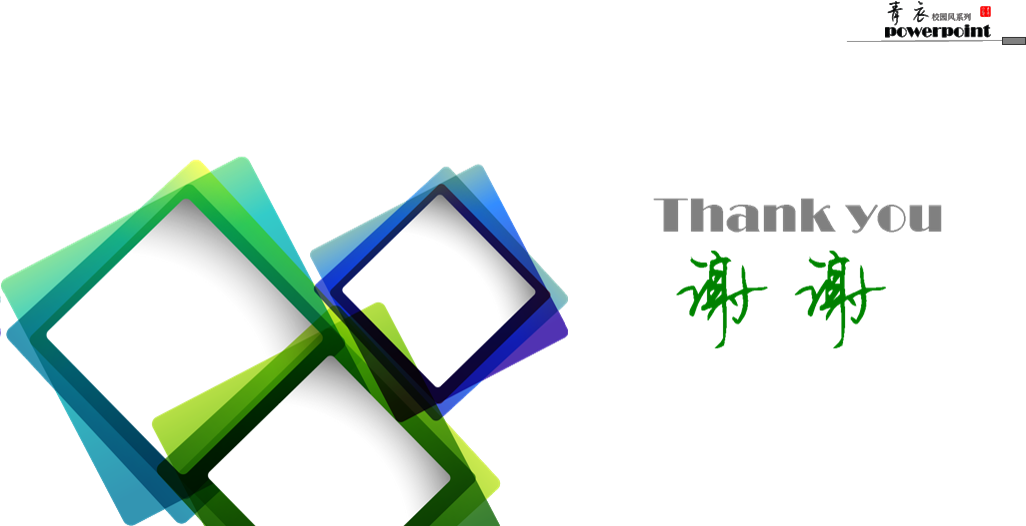 http://cds.tyut.edu.cn
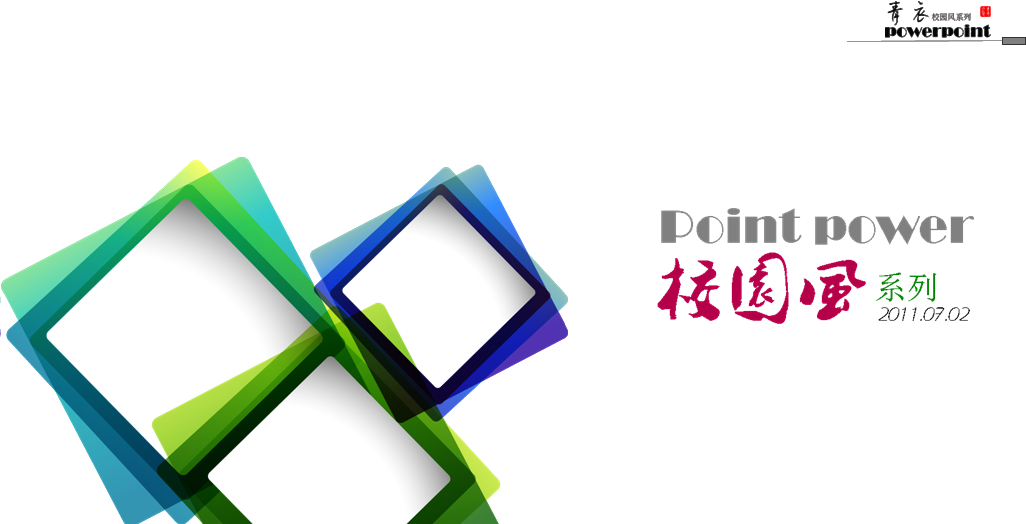 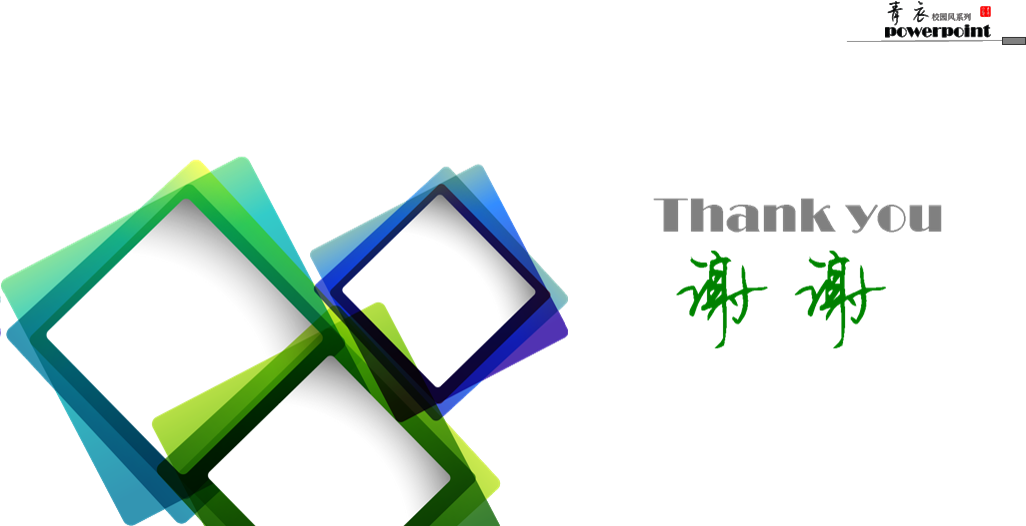 NO.2
系统与安全
NO.1 
操作基础
NO.3
网络服务